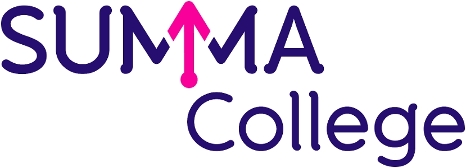 Module 8: verpleegtechnisch handelen 1
Lesweek 4: medicatie
Toedieningsvormen medicatie
Oraal	/ per os		via de mond

Intraveneus		in de ader

Intramusculair	in de spier

Intrathecaal		ruggenmerg

Subcutaan		onder de huid

Sublinguaal		onder de tong

Rectaal		via het rectum

Vaginaal		via de vagina

Oculair		in het oog

Nasaal		via de neus
	
Inhalatie		via de luchtwegen

Cutaan		op de huid
Topisch effect (plaatselijk)

Transdermaal	via de huid
Gegeneraliseerd effect (in het systeem)
Toedieningsvormen medicatie
Enteraal 
(via het maagdarmkanaal) 

Oraal / per os
Sublinguaal
Rectaal 







Parenteraal 	
(niet via het maagdarmkanaal)

Cutaan/subcutaan/intracutaan 
Transdermaal 
Oculair
Nasaal
Vaginaal
Intramusculair / intraveneus / intrathecaal
Inhalatie
Opname in het lichaam
Enteraal (via het maagdarmstelsel) 

Per os:
Worden voornamelijk in de dunne darm geresorbeerd.
Aanwezigheid van voedsel vertraagt vaak de resorptie.
Oplossen van het medicijn, een lege maag, of alcohol kan de resorptie versnellen.
De resorptie door het maagdarmkanaal is niet nauwkeurig te bepalen.
Medicijnen passeren eerst de lever, die de medicijnen deels afbreekt.

Rectaal:
De maag wordt ontzien
Snelle opname in het bloed
Medicijn passeert niet eerst de lever
Kan plaatselijk werken
Toedieningsgemak (bv kinderen)
Opname in het lichaam
Parenteraal (niet via het maagdarmstelsel) 

Transdermaal: 
Via de huid in het bloed opgenomen

Injectie/infuus:
Subcutaan: bijna volledige resorptie door haarvaten in het onderhuids bindweefsel.
Intramusculair: snelle en makkelijke opname door talrijke bloedvaten in de spier. 
Intraveneus: het medicijn wordt rechtstreeks (of via infuus) in de aders toegediend.

Inhalatie:
Lokale werking, nauwelijks opname in het bloed

Slijmvliezen, ogen:
Lokale werking, niet of nauwelijks opgenomen in het bloed
Inhalatietherapie
Komt meteen in de longen terecht 
Verschillende toedieningswijzen

Dosisaerosol (vaak met voorzetkamer)

Poederinhalator (krachtig inhaleren)

Vernevelaar
Meerdere medicatie kan gemengd worden
Voldoende vloeistof
Kamertemperatuur

Stomen